The Musical Instrument Question
We Need To Have Convictions We Are Ready To Defend
Its Not My Job To Determine Who Is Saved
That Person Will Give An Account
So Will You
God Is Specific About Musical Worship In the Old Testament
2 Sam. 23:1-2 	1 Chr. 25:1-3, 28:11-19
2 Chr. 7:6, 35:4,6, 12, 29:25-30
God Has Authorized Congregational Singing
God Has Not Approved the Instruments In Congregational Worship
God Is Specific About Musical Worship In the New Testament
1 Corinthians 14:13-26
Ephesians 5:15-21
Colossians 3:14-16
Hebrews 13:15
God Has Authorized Congregational Singing
God Has Not Approved the Instruments In Congregational Worship
The Reformation Movement of the 16th Century Understood This
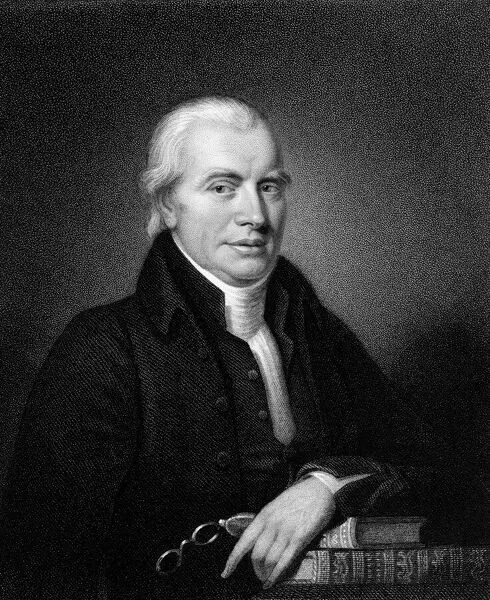 Presbyterian
Lutheran
Methodist
Baptist
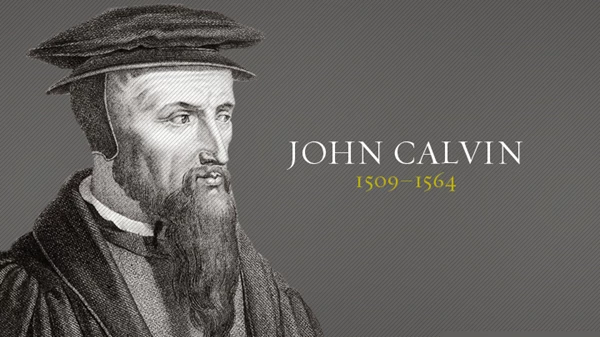 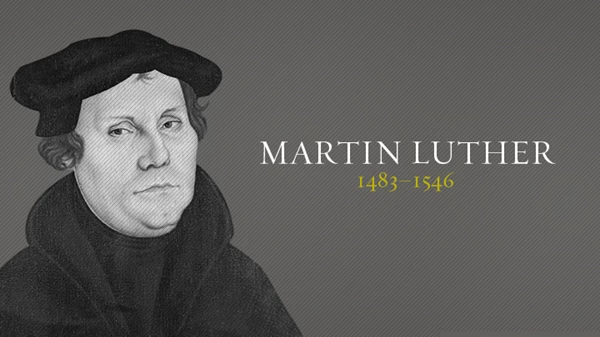 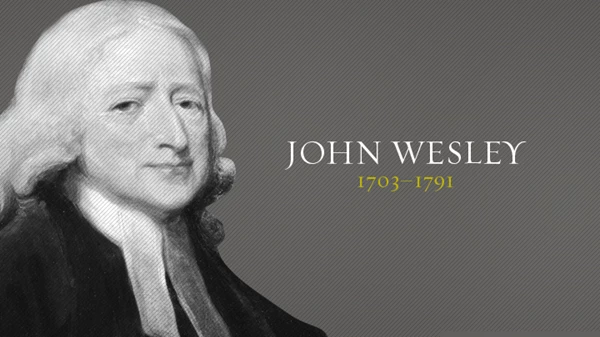 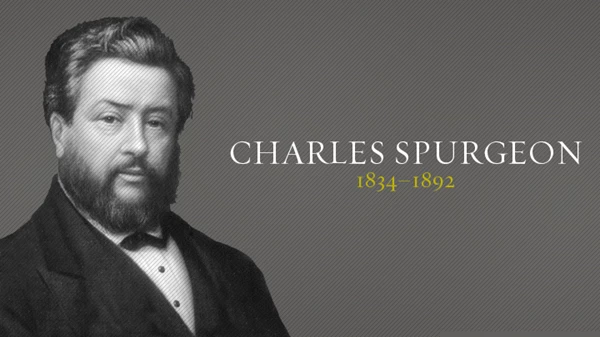 God Has Authorized Congregational Singing
God Has Not Approved the Instruments In Congregational Worship
The Musical Instrument Question
Matthew 28:18-20